LOGO
20XX
Work Summary
Insert the Subtitle of Your Presentation
Report ：freeppt7.com
XX.XX.20XX
CONTENT
01
02
03
04
Add title text
Add title text
THE PART ONE
THE PART THREE
Add title text
Add title text
THE PART TWO
THE PART FOUR
01
Add title text
Add title text
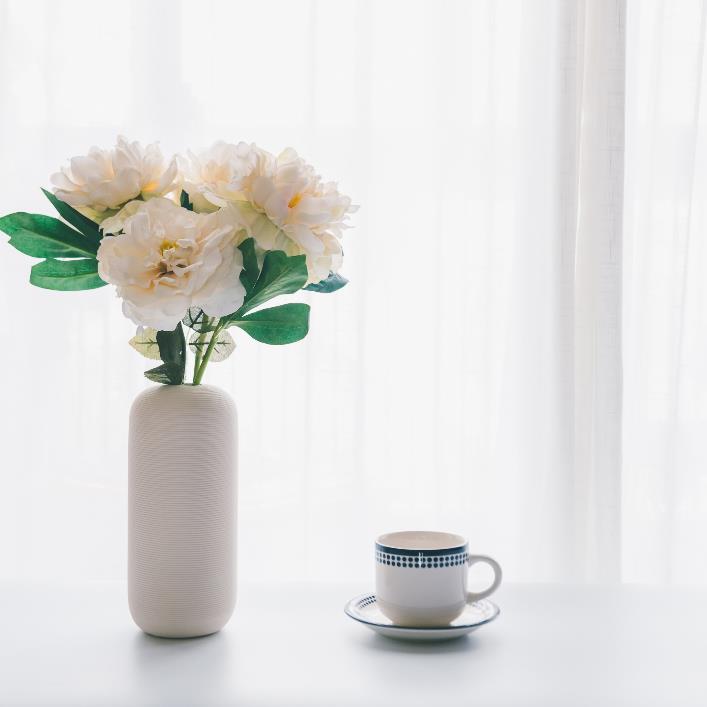 THE PART ONE
Whoa!
Click here to add text content, such as keywords, some brief introductions, etc.
Add title text
Click here to add text content, such as keywords, some brief introductions, etc.
90%
6,850$ for Day
560 Users
Add title text
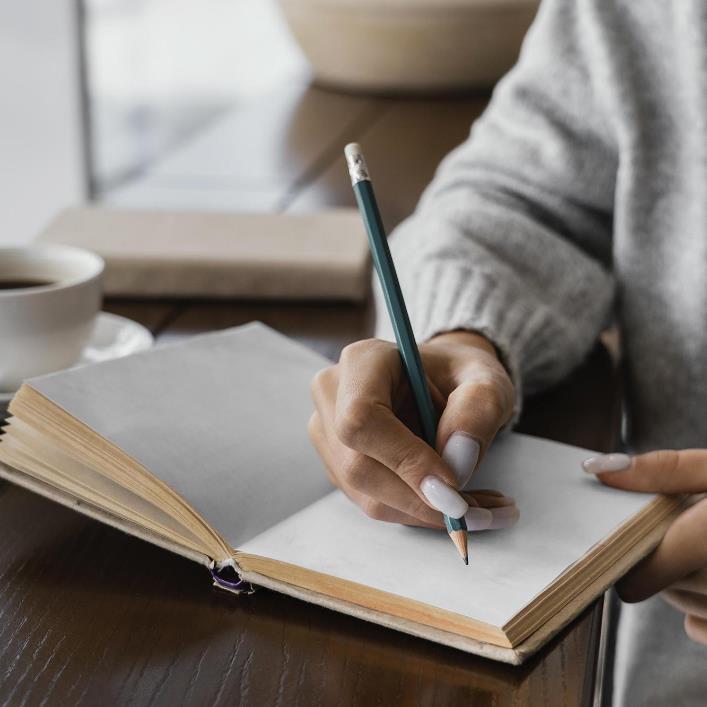 THE PART ONE
Click here to add text content, such as keywords, some brief introductions, etc.
Add To Cart
Add title text
THE PART ONE
STRENGTHS
OPPORTUNITIES
Click here to add text content, such as keywords, some brief introductions, etc.
Click here to add text content, such as keywords, some brief introductions, etc.
S
O
W
T
WEAKNESSES
THREATS
Click here to add text content, such as keywords, some brief introductions, etc.
Click here to add text content, such as keywords, some brief introductions, etc.
Add title text
THE PART ONE
Heijialuo presentation
Mock-up Slide
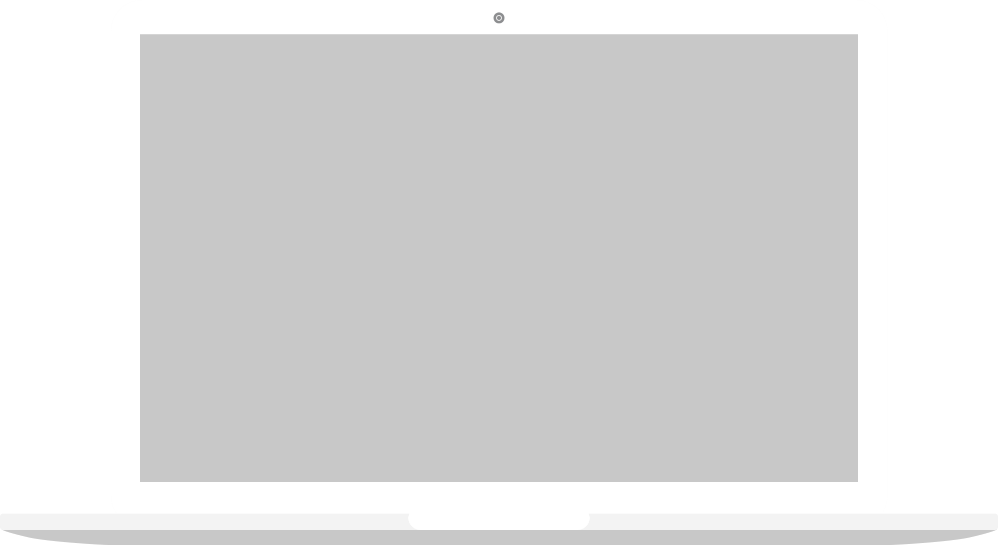 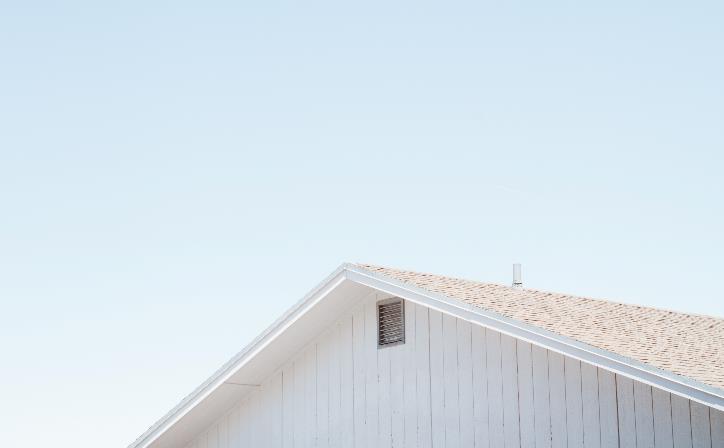 Click here to add text content, such as keywords, some brief introductions, etc.
It’s show time
Click here to add content, content to match the title.
Click here to add content, content to match the title.
Click here to add content, content to match the title.
02
Add title text
Add title text
THE PART TWO
Add title text
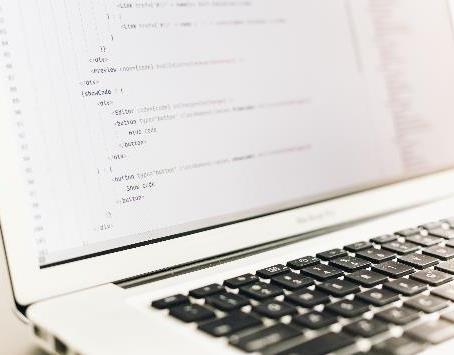 Report
Click here to add content, content to match the title.
▼ 2028
Add title text
Click here to add content, content to match the title.
Add title text
Click here to add content, content to match the title.
Add title text
Title text
Title text
Click here to add content, content to match the title.
Add title text
Click here to add text content, such as keywords, some brief introductions, etc.
Add title text
THE PART TWO
Add title text
▼ 2028
1829
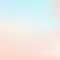 Add title text
Add title text
Add title text
Click here to add text content, such as keywords, some brief introductions, etc.
Click here to add text content, such as keywords, some brief introductions, etc.
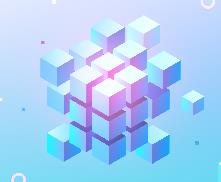 Add title text
THE PART TWO
Add title text
Add title text
Add title text
Click here to add text content, such as keywords, some brief introductions, etc.
Click here to add text content, such as keywords, some brief introductions, etc.
Click here to add text content, such as keywords, some brief introductions, etc.
Add title text
THE PART TWO
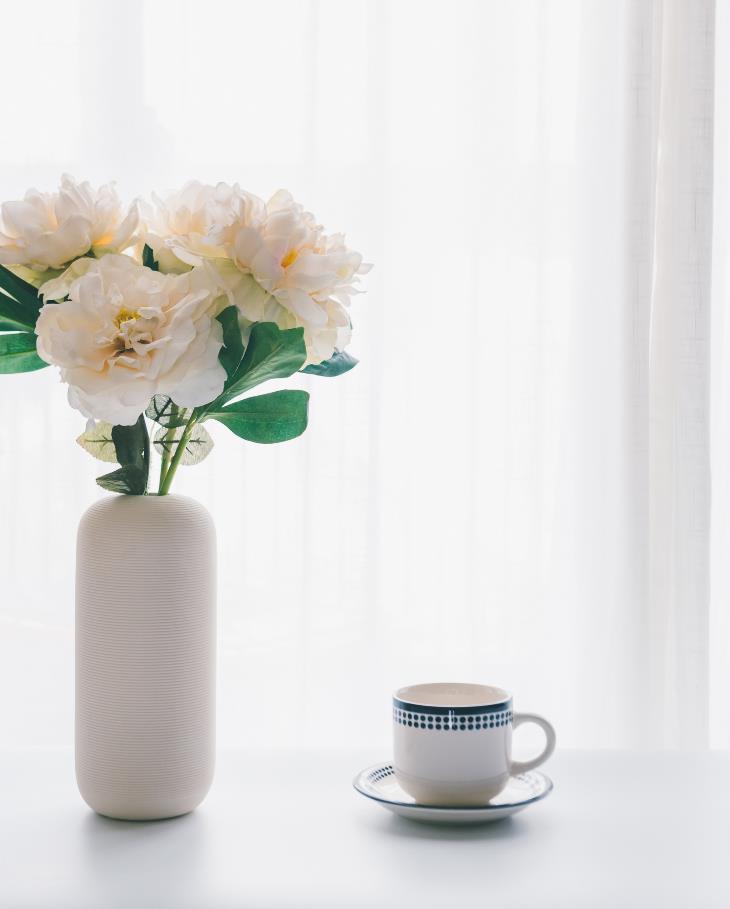 Click here to add text content, such as keywords, some brief introductions, etc.Click here to add text content, such as keywords, some brief introductions, etc.
About theMemphis
Value title one
Value title two
50%
65%
03
Add title text
Add title text
THE PART THREE
OUR INFOGRAPHIC
Describe The Team Of People Behind Your Company
01
Click here to add text content, such as keywords, some brief introductions, etc.int for the very first time.
02
Click here to add text content, such as keywords, some brief introductions, etc.int for the very first time.
Add title text
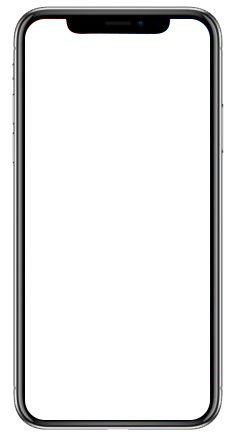 THE PART THREE
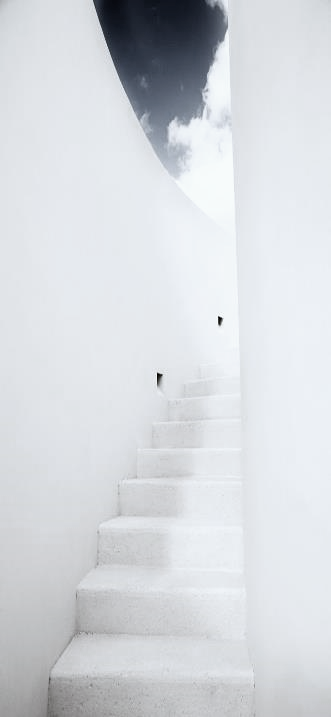 Fill in the description
75%
89%
Fill in the description
Fill in the description
98%
Add title text
Add title text
Add title text
Click here to add text content, such as keywords, some brief introductions, etc.
Click here to add text content, such as keywords, some brief introductions, etc.
Click here to add text content, such as keywords, some brief introductions, etc.
Add title text
THE PART THREE
90%
60%
25%
10%
Add title text
Add title text
Add title text
Add title text
Click here to add text content, such as keywords, some brief introductions, etc.
Click here to add text content, such as keywords, some brief introductions, etc.
Click here to add text content, such as keywords, some brief introductions, etc.
Click here to add text content, such as keywords, some brief introductions, etc.
Add title text
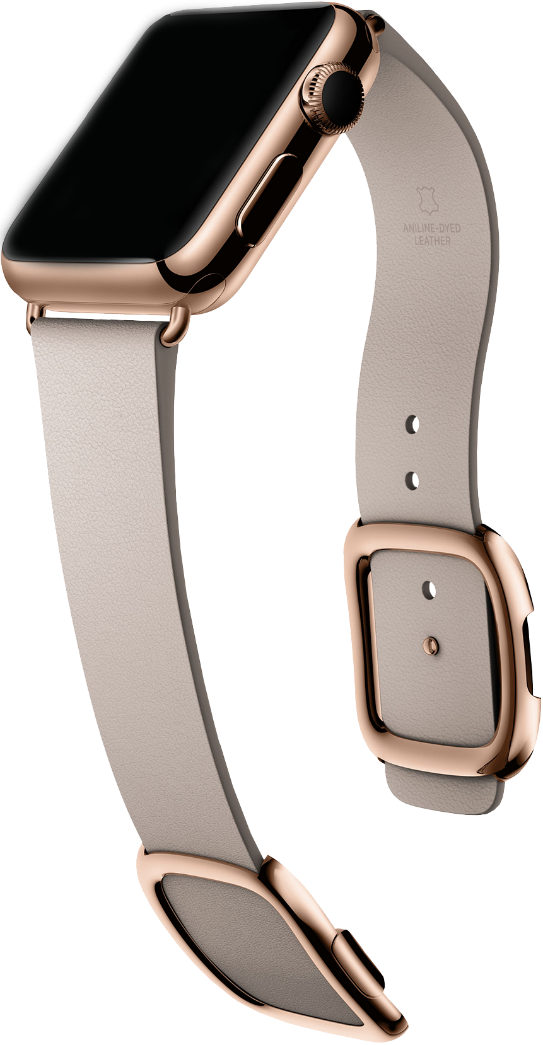 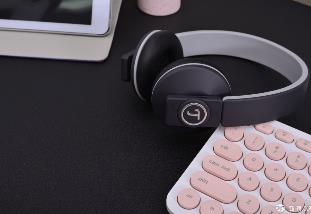 THE PART THREE
Click here to add text content, such as keywords, some brief introductions, etc.
02
Click here to add text content, such as keywords, some brief introductions, etc.
Click here to add text content, such as keywords, some brief introductions, etc.
03
01
04
Add title text
Add title text
THE PART FOUR
$58,786
Text Here
89%
60%
Click here to add content, content to match the title.
Click here to add content, content to match the title.
Click here to add text content, such as keywords, some brief introductions, etc.Click here to add text content, such as keywords, some brief introductions, etc.
25% PROTECTED
50% PROTECTED
75% PROTECTED
100% PROTECTED
Add title text
THE PART FOUR
58%
Add title text
Click here to add text content, such as keywords, some brief introductions, etc.
42%
Add title text
Click here to add text content, such as keywords, some brief introductions, etc.
Add title text
THE PART FOUR
2026
2027
2028
2029
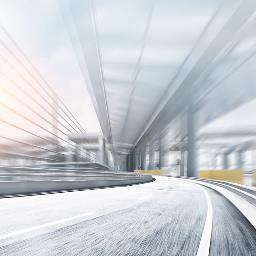 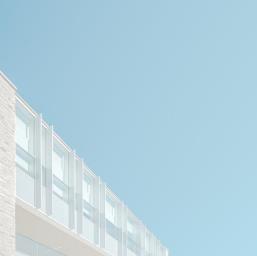 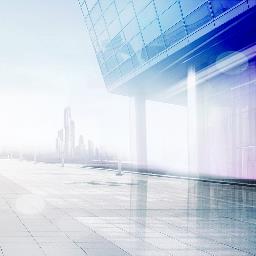 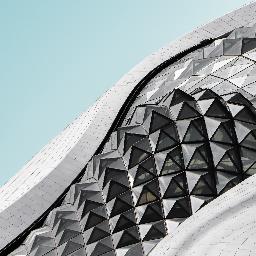 Add title text
Add title text
Add title text
Add title text
Click here to add text content, such as keywords, some brief introductions, etc.
Click here to add text content, such as keywords, some brief introductions, etc.
Click here to add text content, such as keywords, some brief introductions, etc.
Click here to add text content, such as keywords, some brief introductions, etc.
Add title text
THE PART FOUR
Add title text
Add title text
Click here to add content, content to match the title.
Click here to add content, content to match the title.
Add title text
Add title text
Click here to add content, content to match the title.
Click here to add content, content to match the title.
LOGO
THANK
YOU
Report ：freeppt7.com
XX.XX.20XX
PPT模板 http://www.1ppt.com/moban/